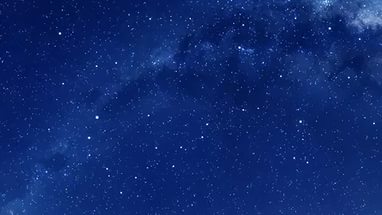 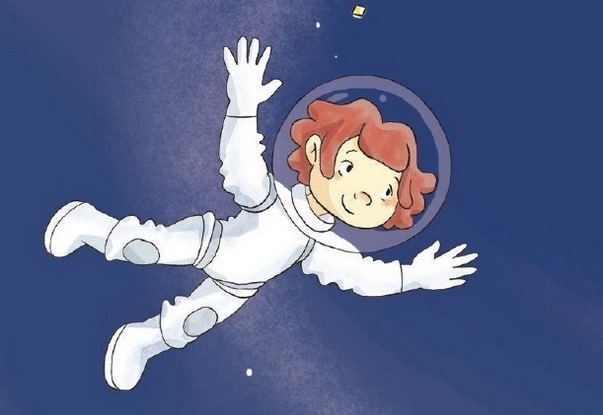 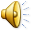 Познавательно – исследовательский проект«Космическая азбука»
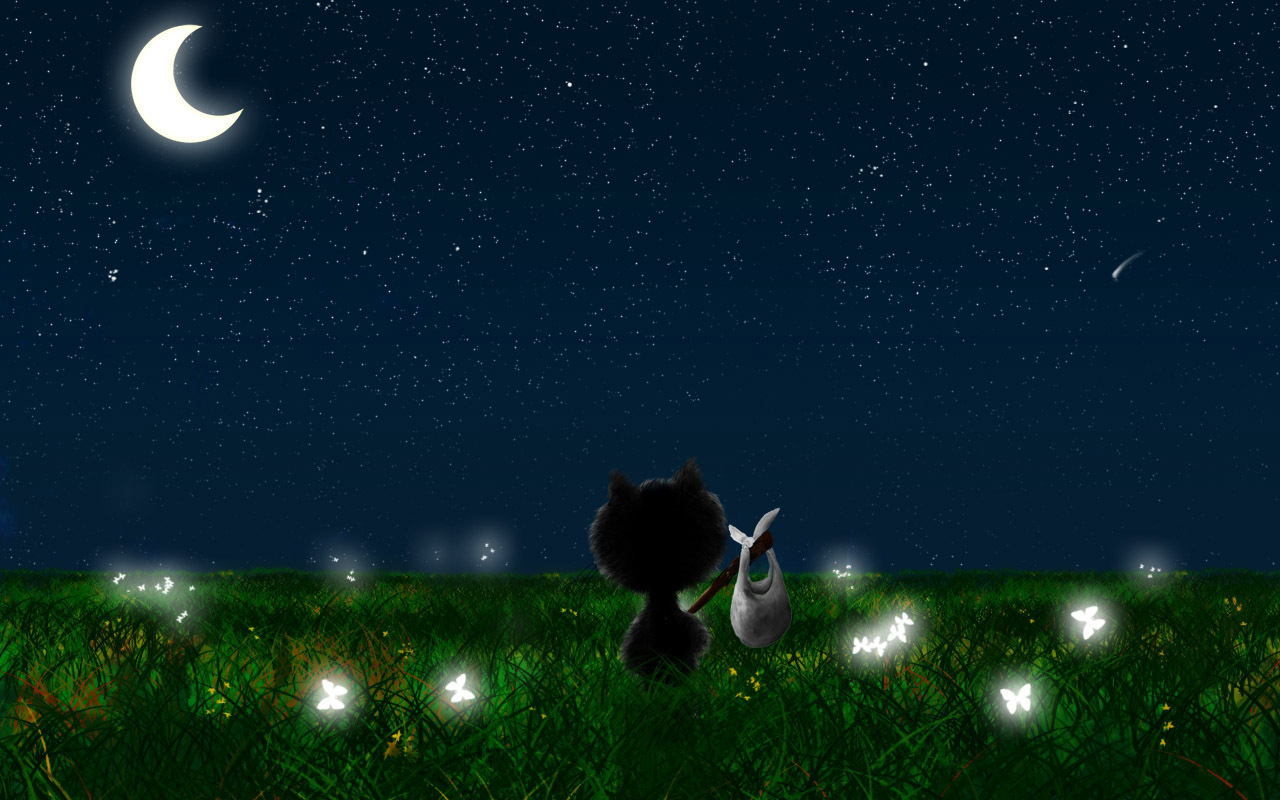 Однажды, поздней осенью, на вечерней прогулке, девочки и мальчики притихли, наблюдая за сгущающимися сумерками.  «Почему вечером стало так темно?», «Куда уходит солнышко на ночь?», «А луна помощница Солнца?», «Почему звёздочки видно только ночью?»…
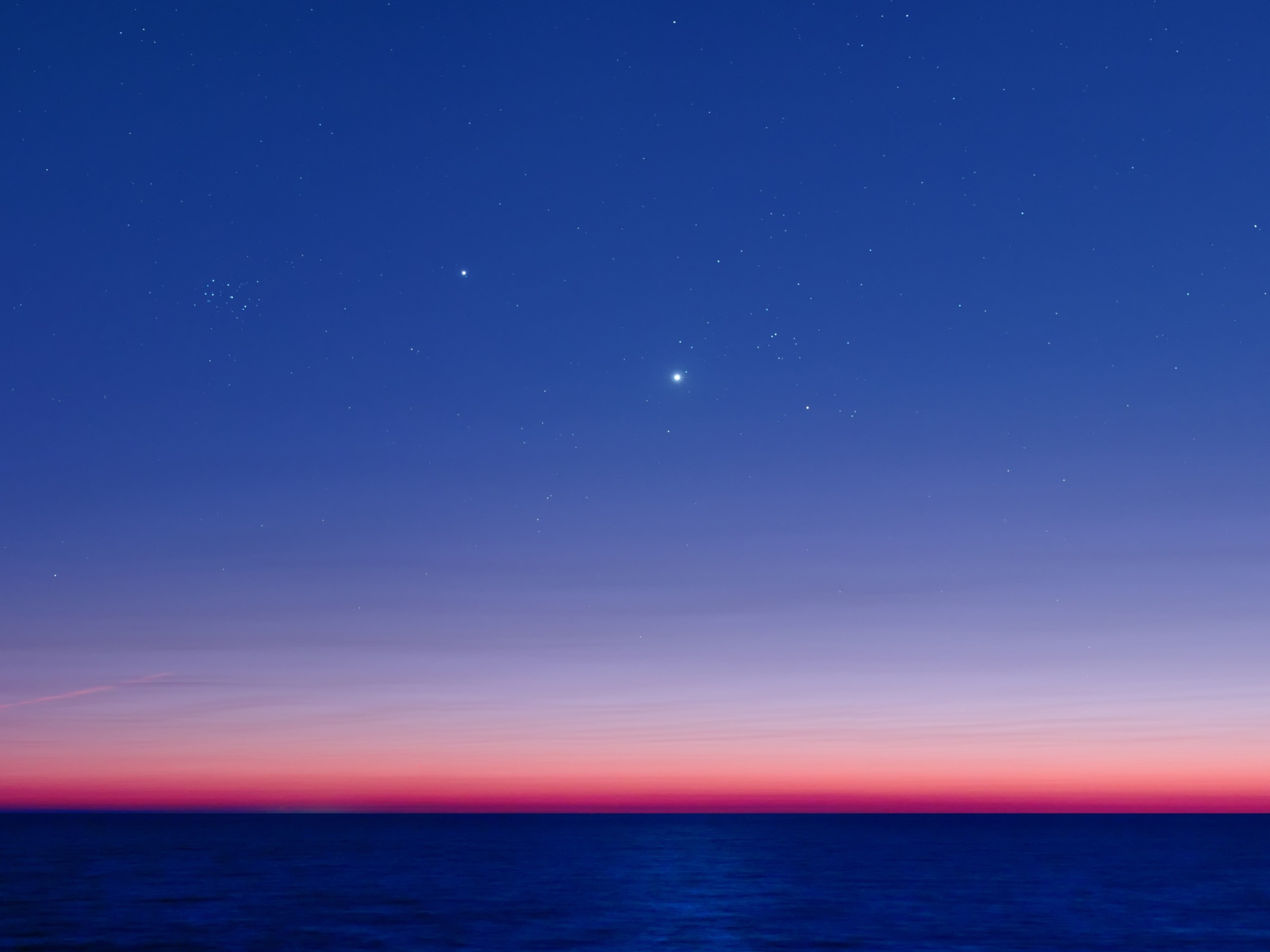 1 блок«Вселенная звёзд»
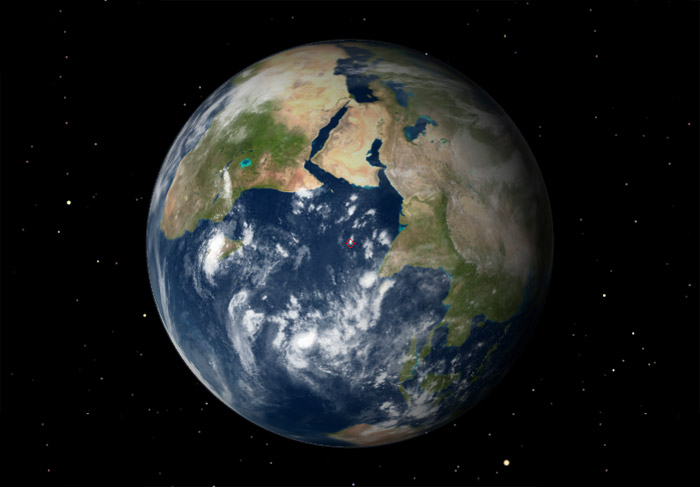 Запуск работы лаборатории 
«Юный астроном».


ФОТО
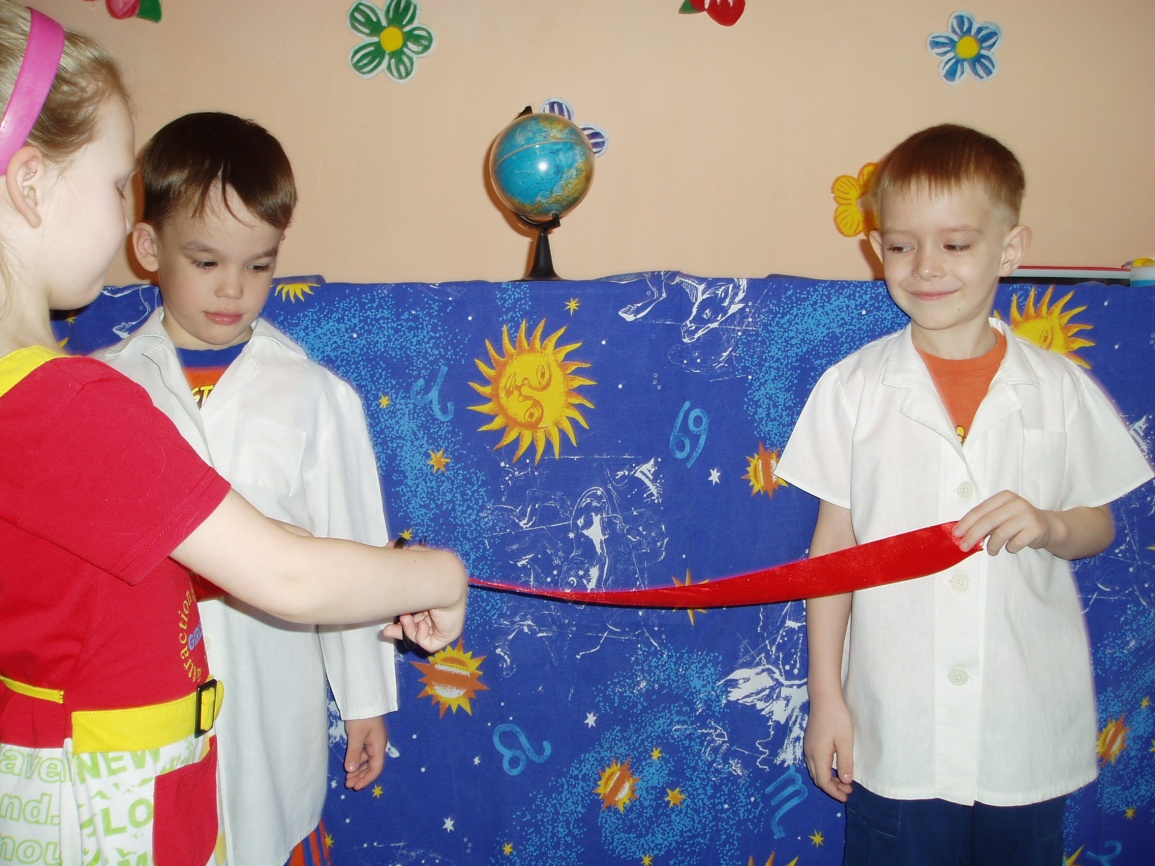 Познавательная беседа «Наш дом – планета Земля»
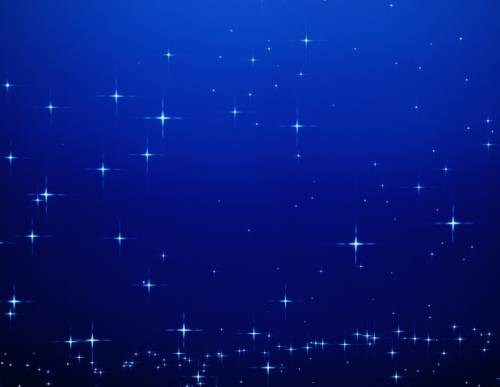 Создание совместно с родителями презентации «Семья Солнца» и просмотр детьми и родителями мультфильма «Тайна третьей планеты»
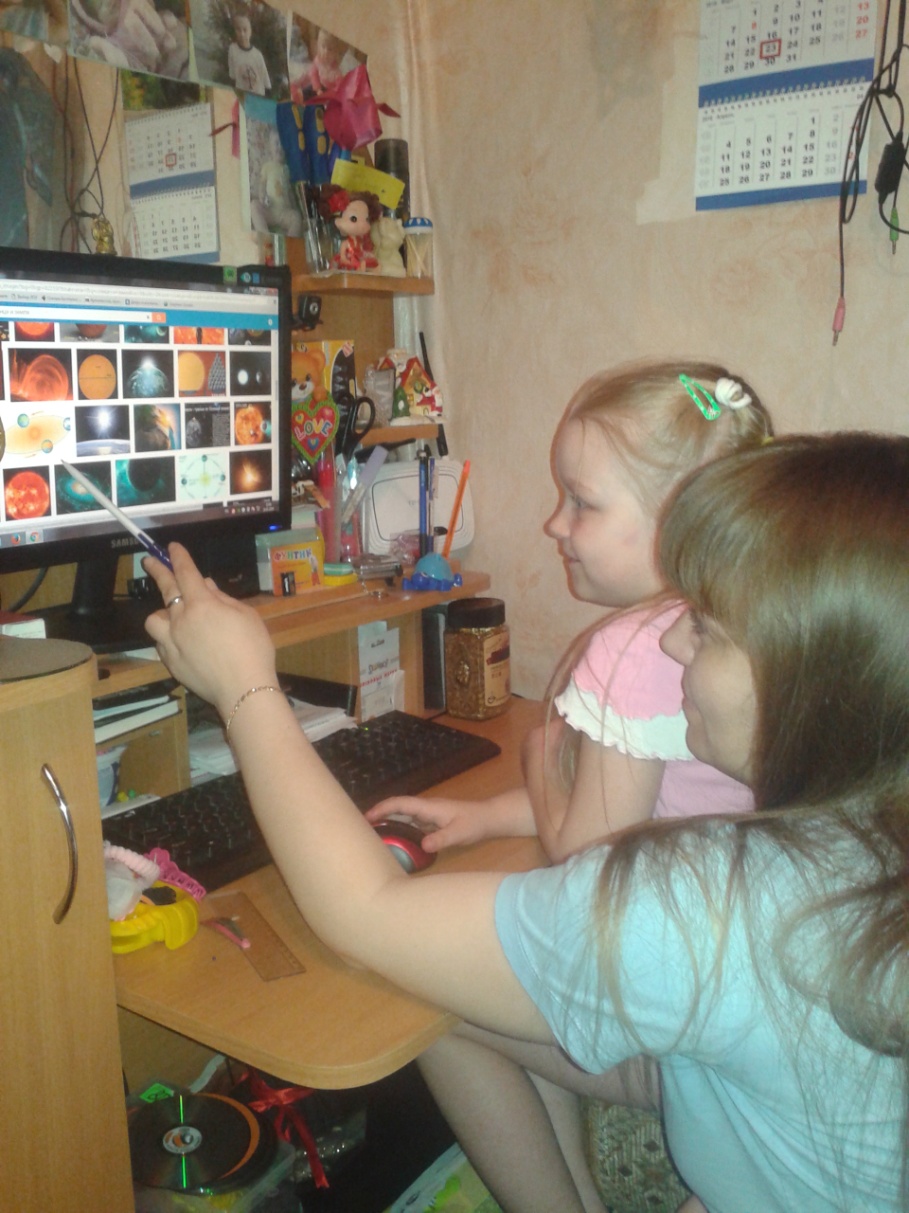 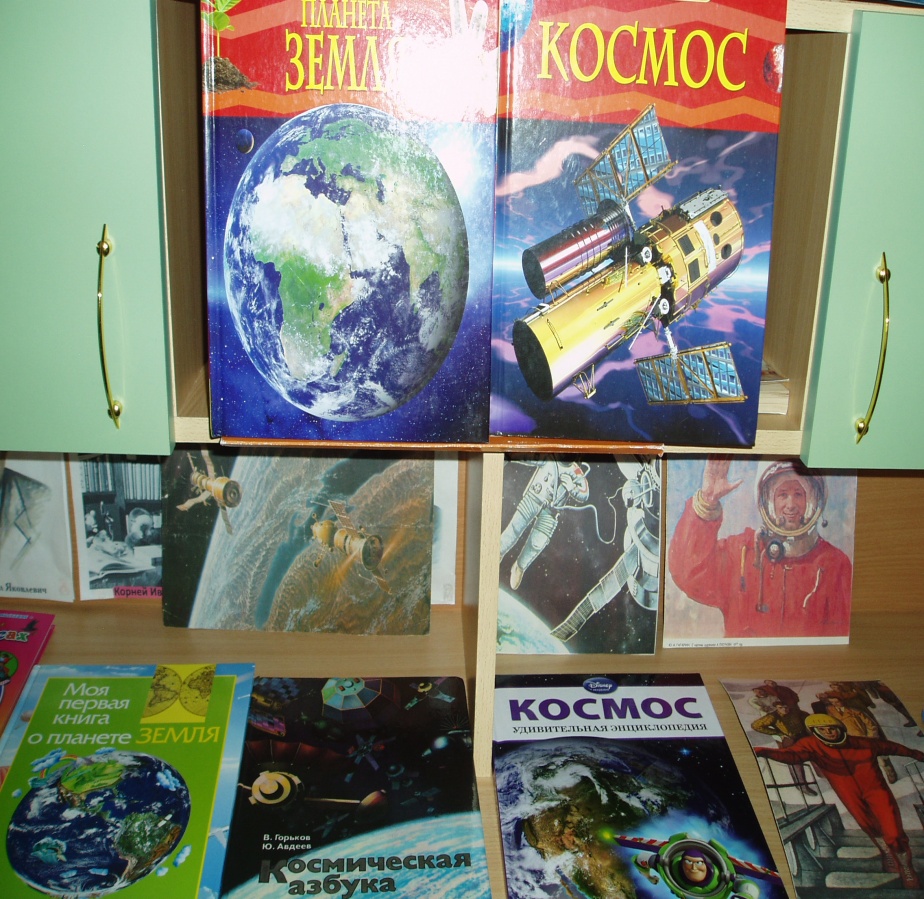 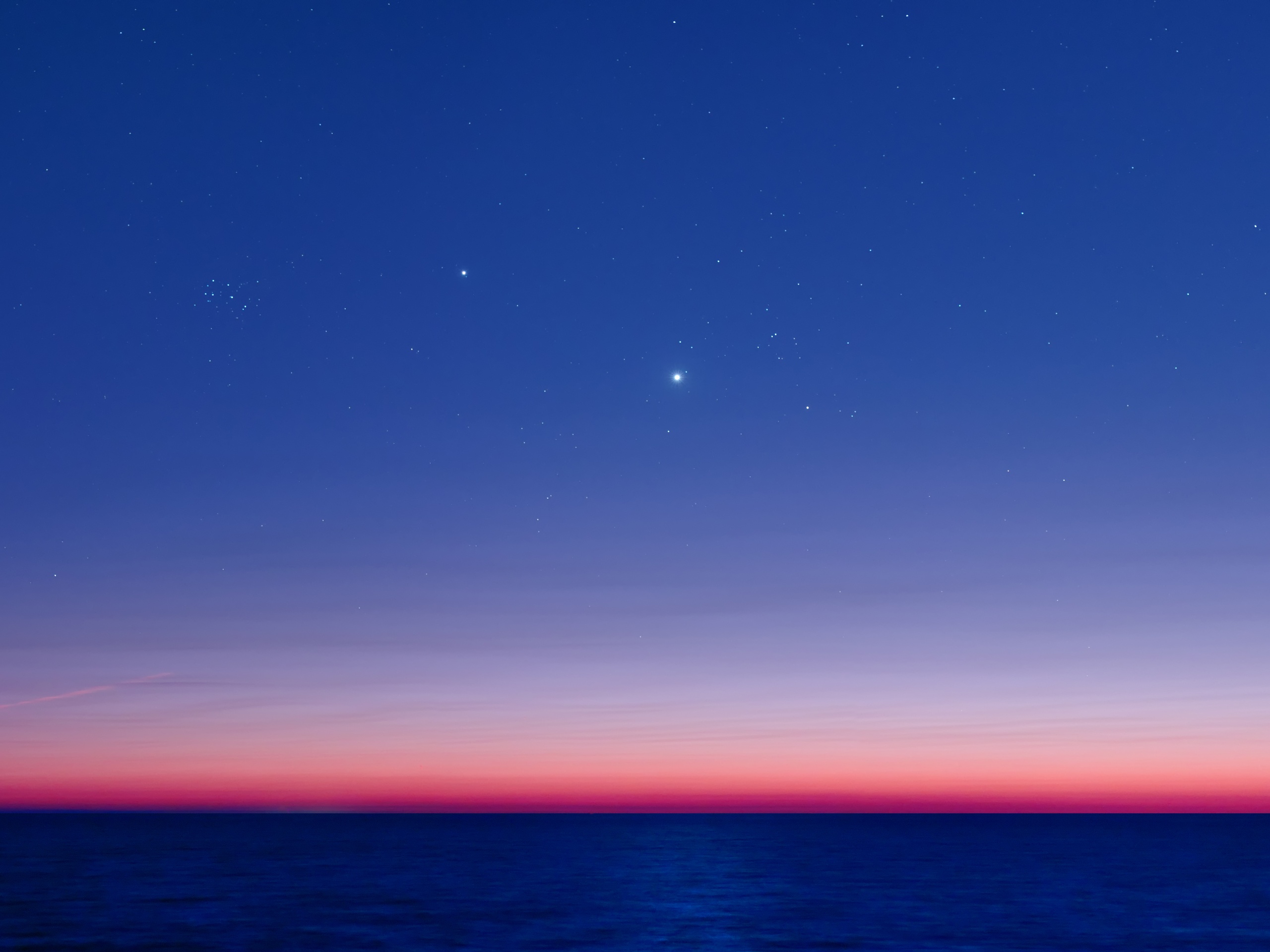 Выставка рисунка «Млечный Путь»
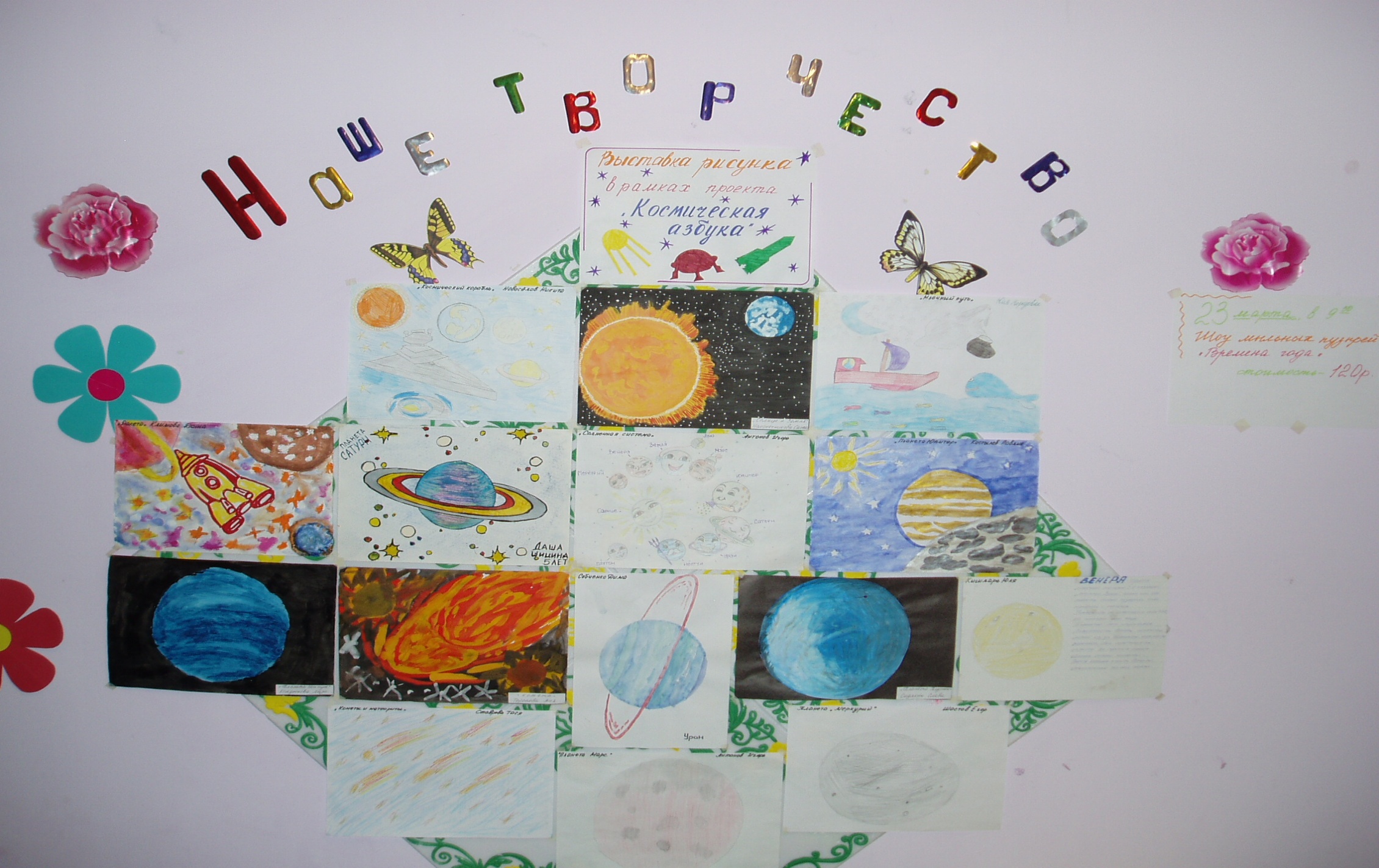 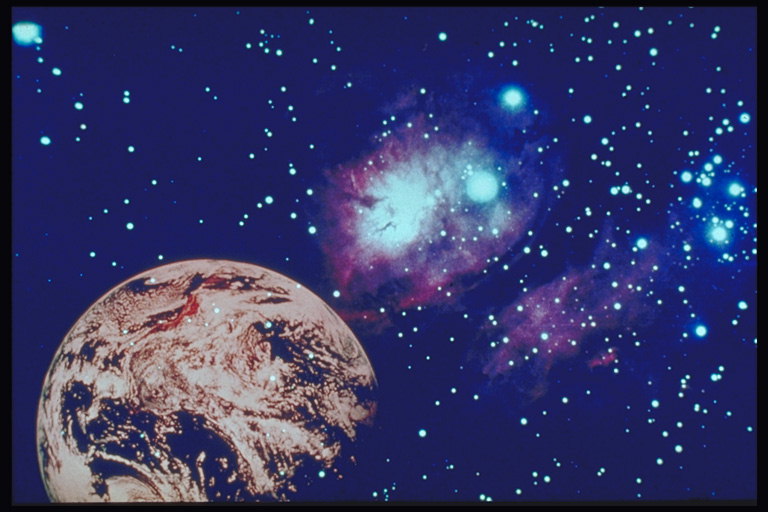 2 блок «Спутники, кометы и метеориты»
Театрализованное представление «Дружелюбная физиономия в небе – наша Луна»
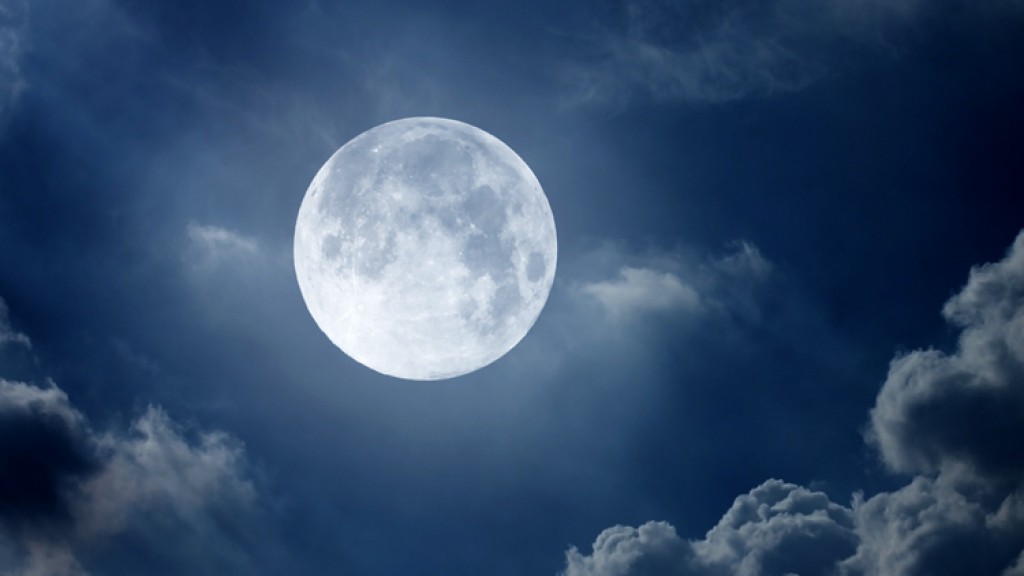 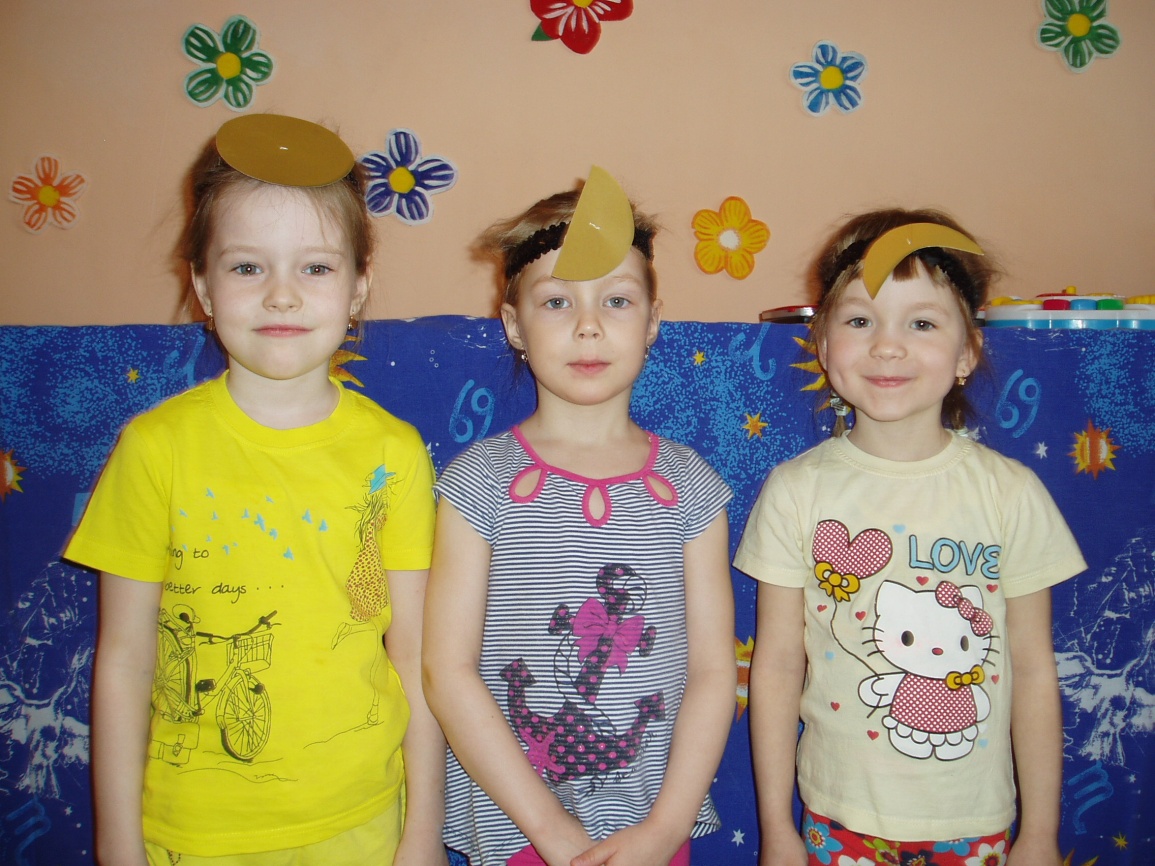 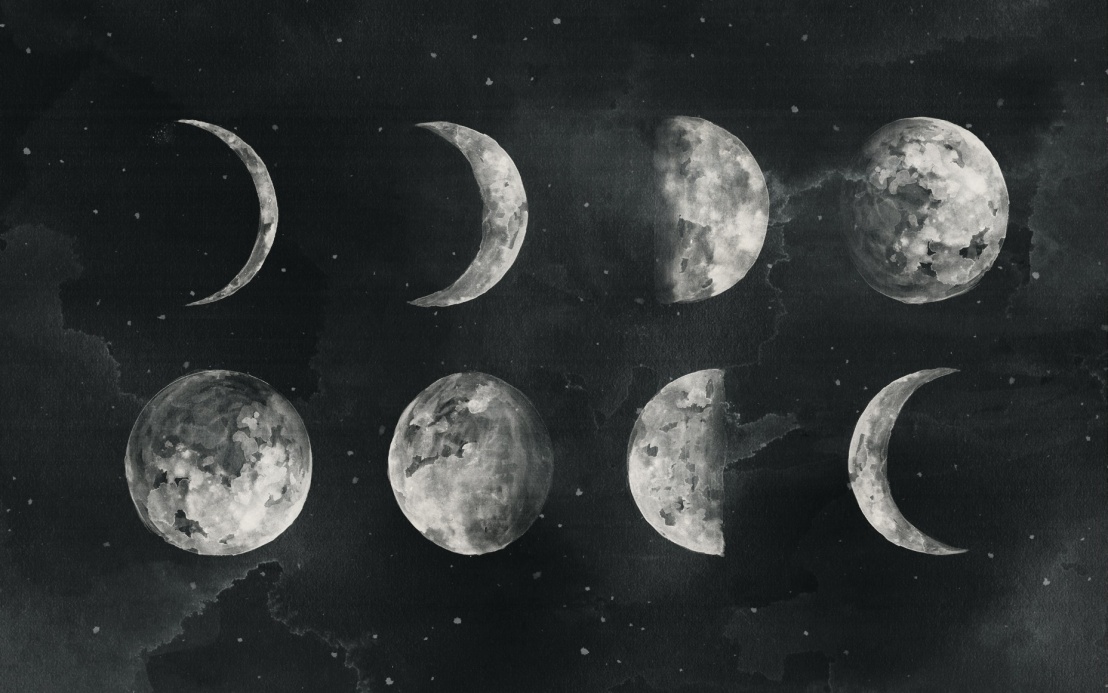 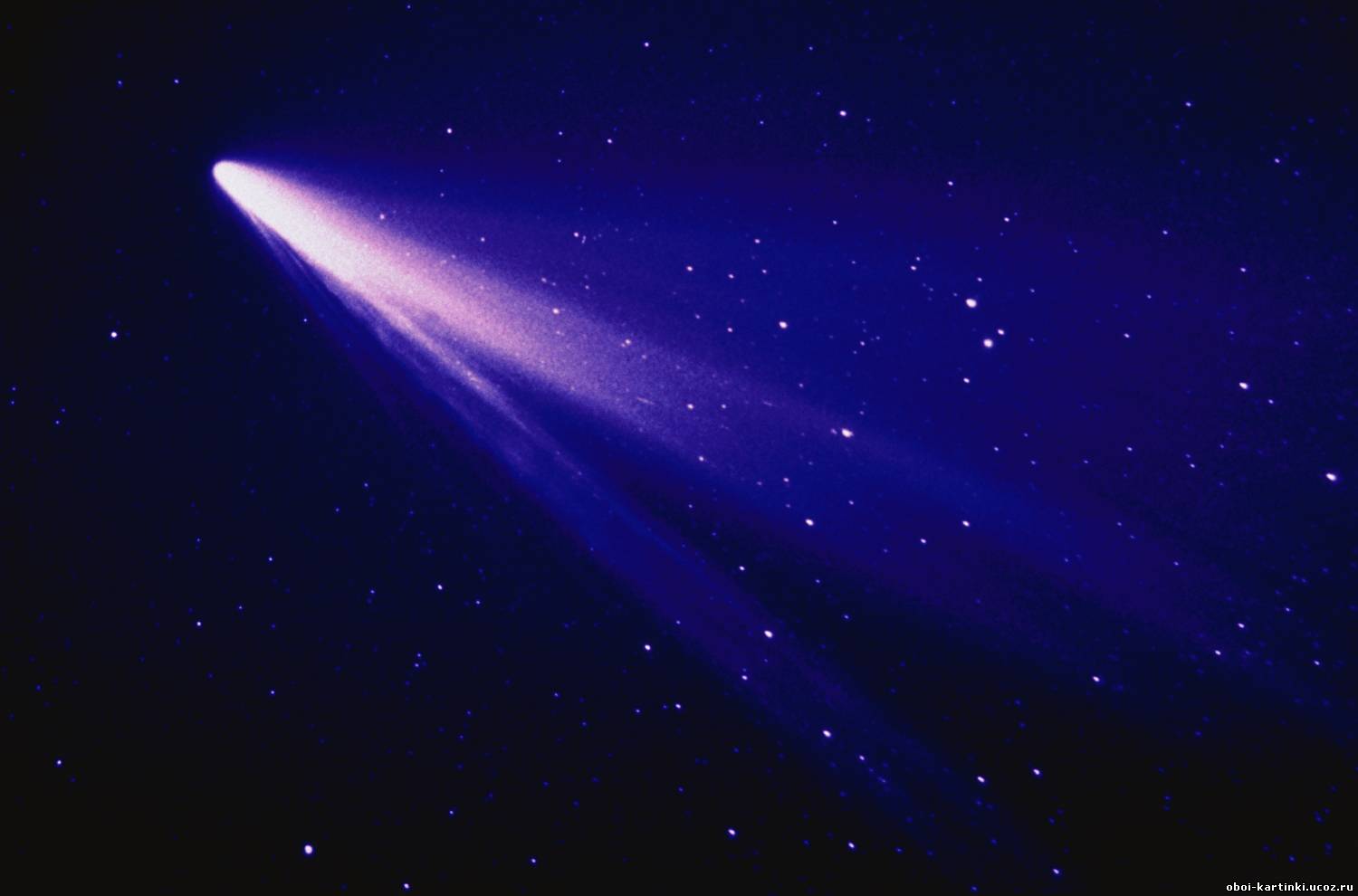 Познавательная беседа «Кометы и метеориты» иколлективная лепка «Раскинув свой огнистый хвост, комета мчится между звёзд»
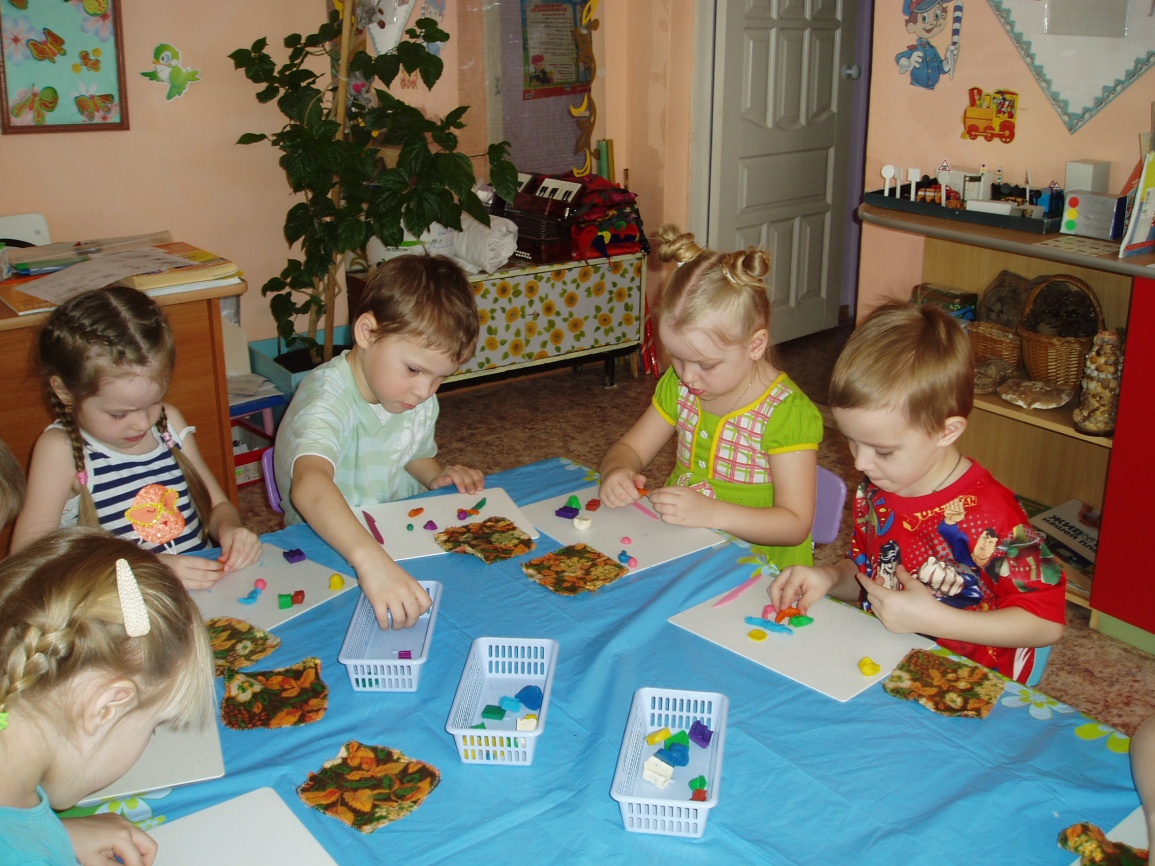 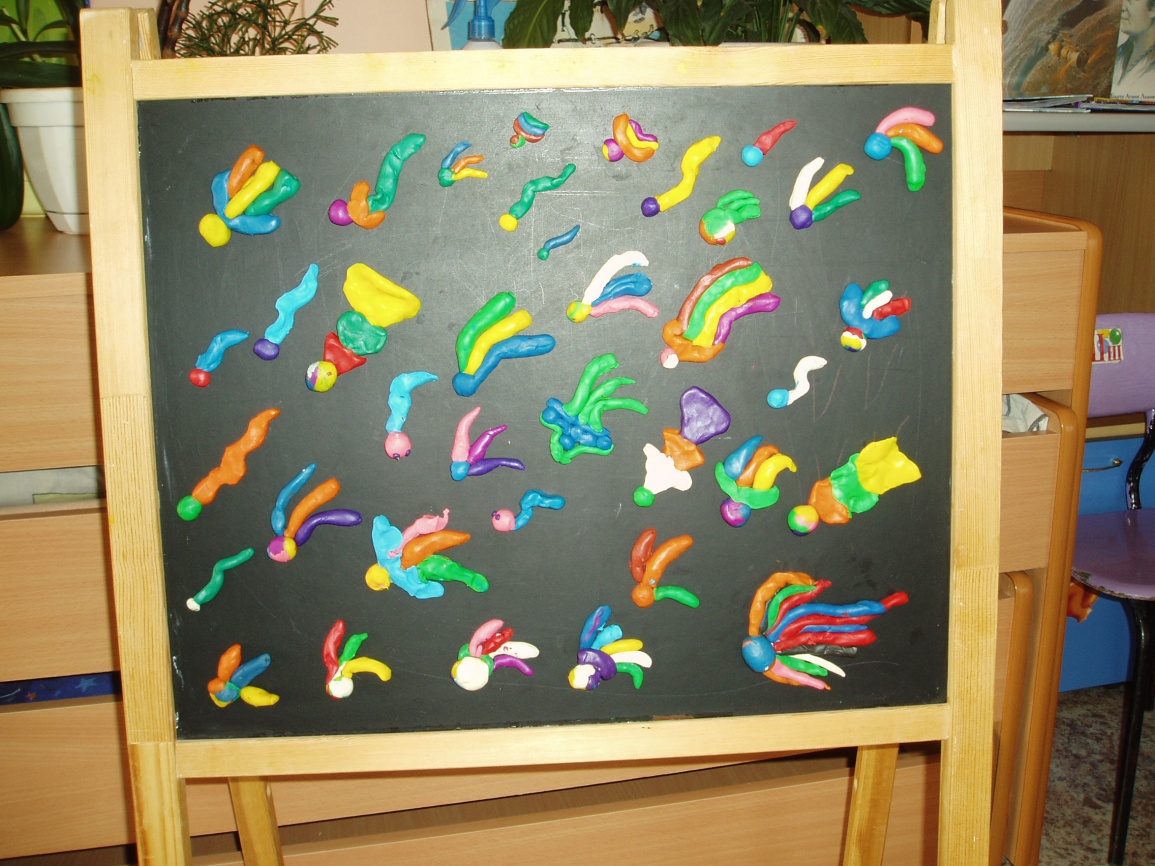 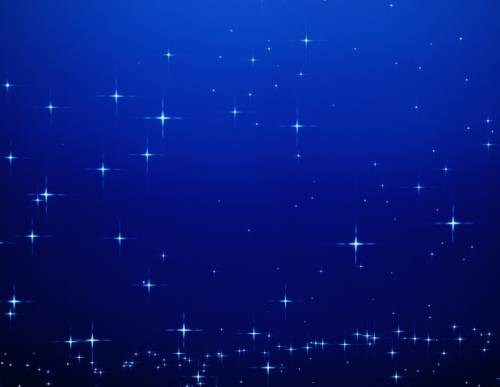 3 блок «Покорители Космоса» Познавательная беседа «Чтобы сбылась мечта…
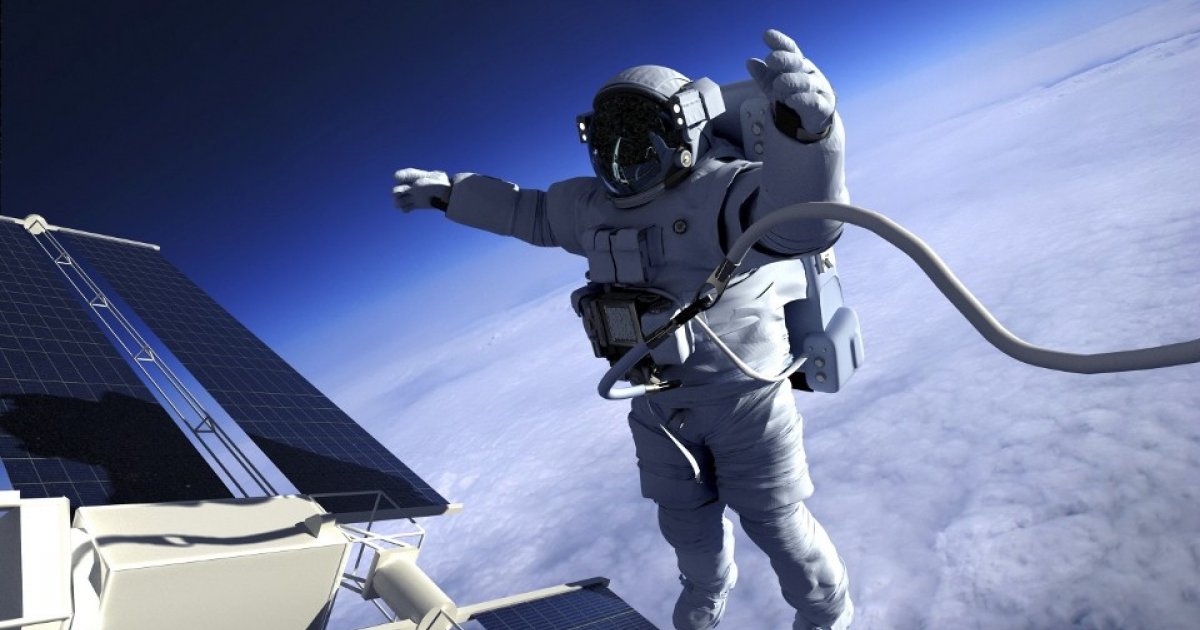 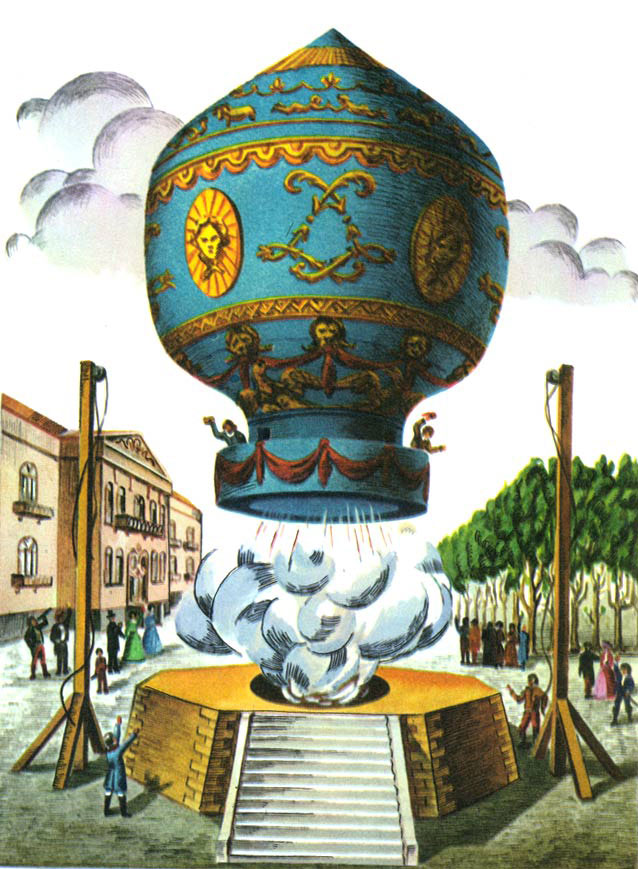 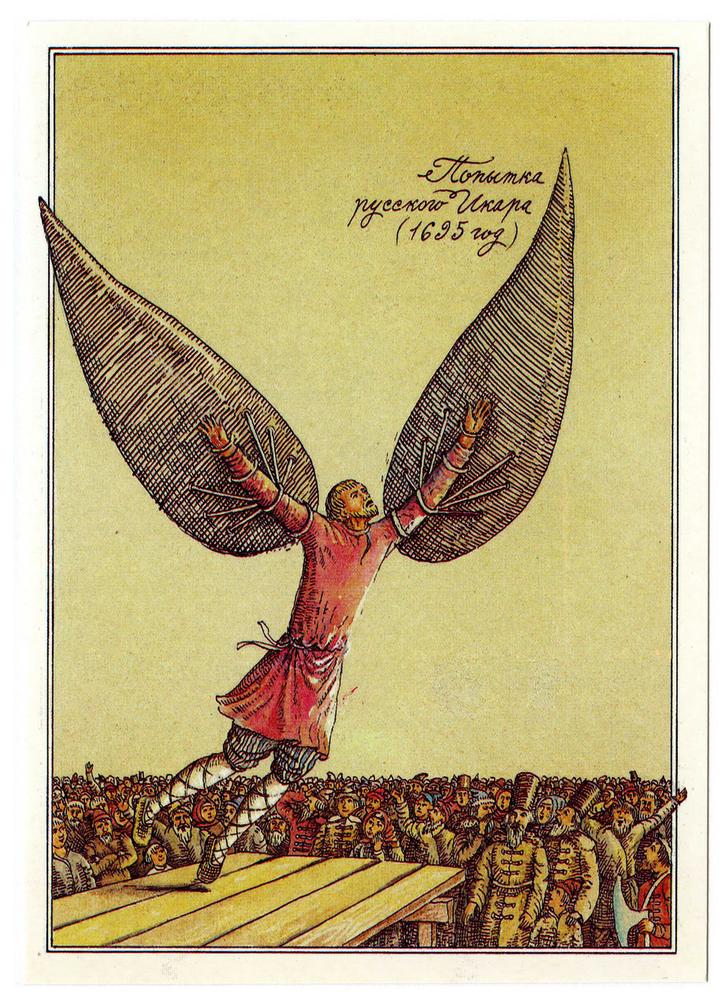 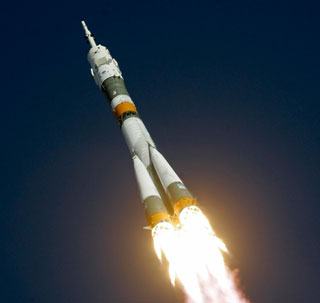 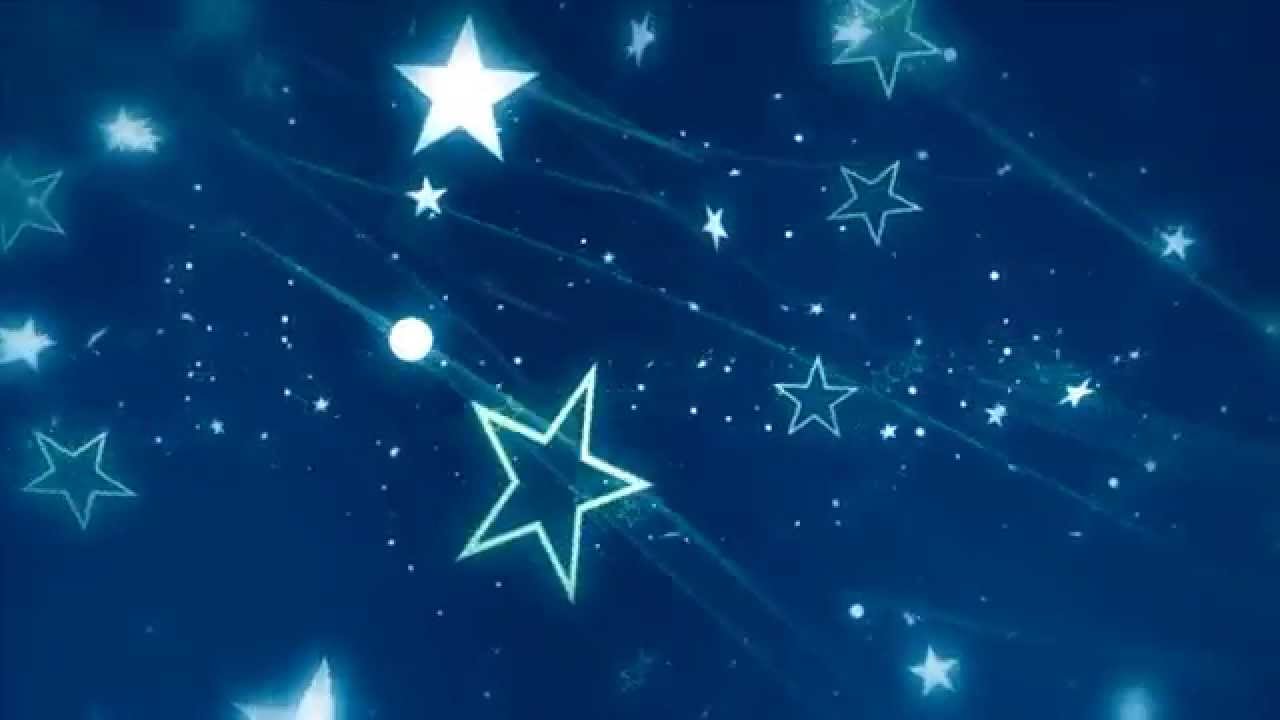 Домашний просмотр детьми и родителями мультфильма «Белка и Стрелка». Изготовление альбома ««Животные в космосе»
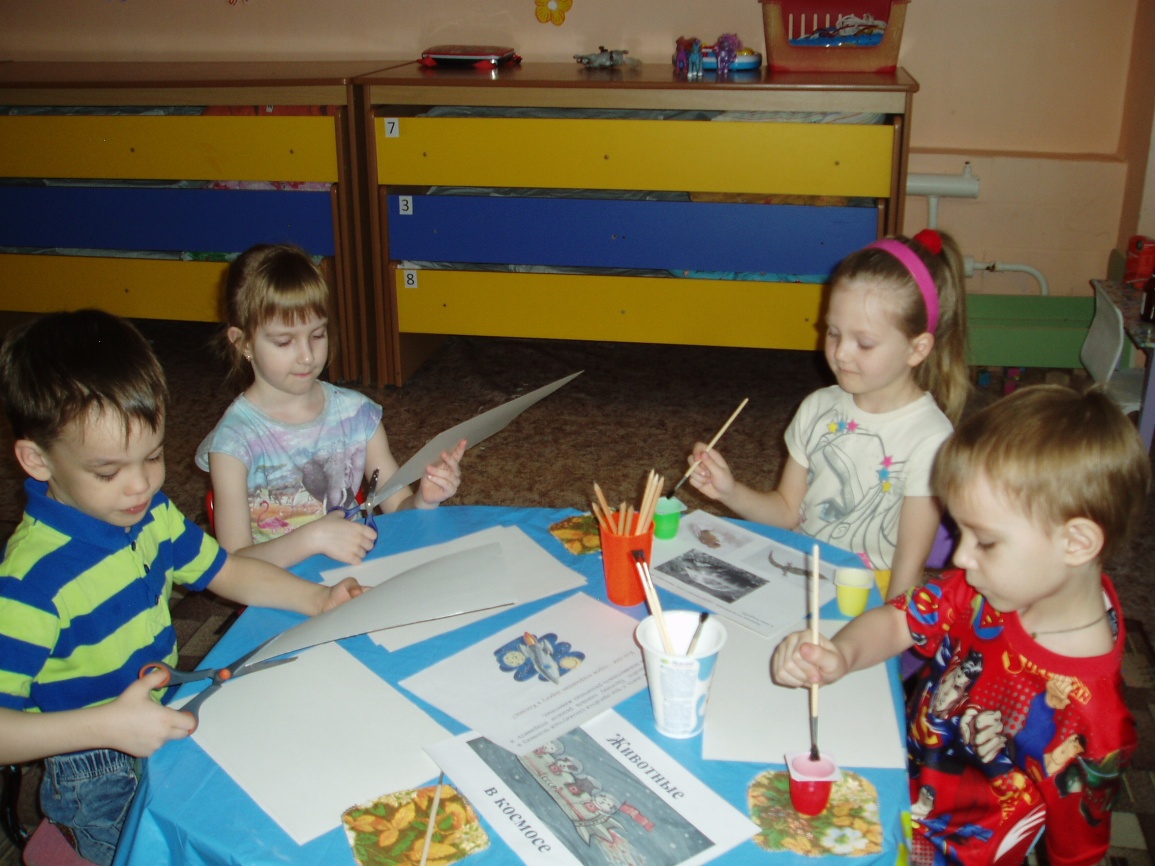 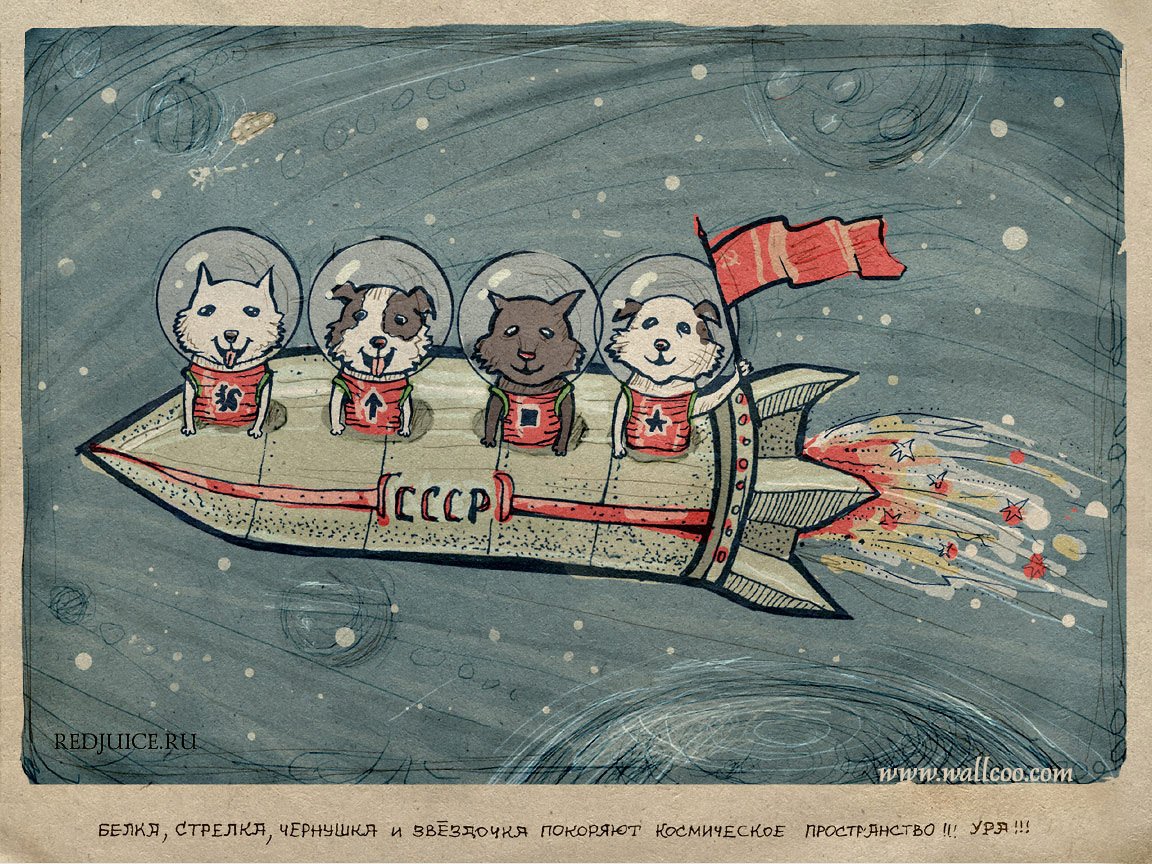 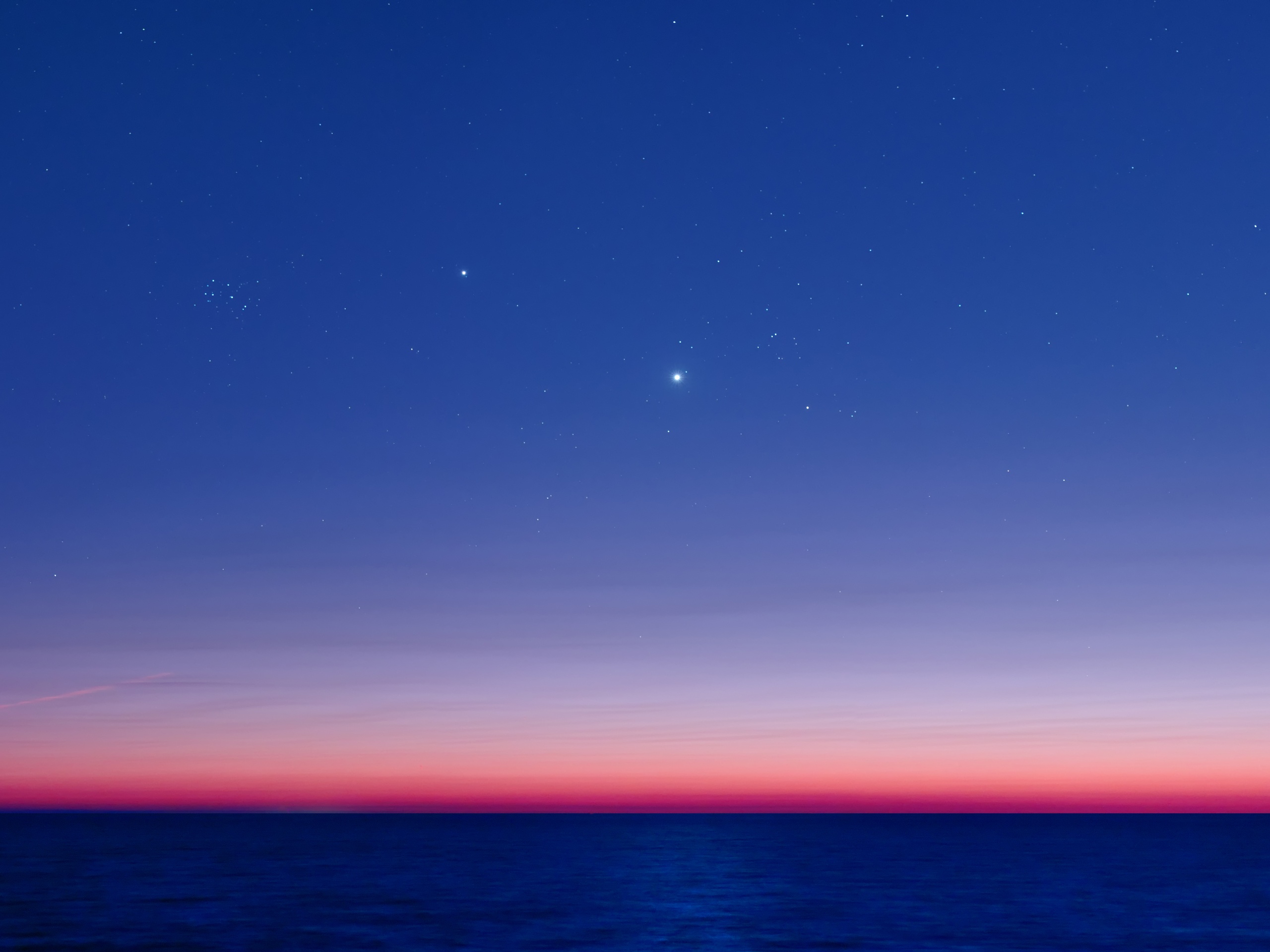 Досуг «Первый в Космосе». Совместное изготовление с родителями «марсианского вездехода»
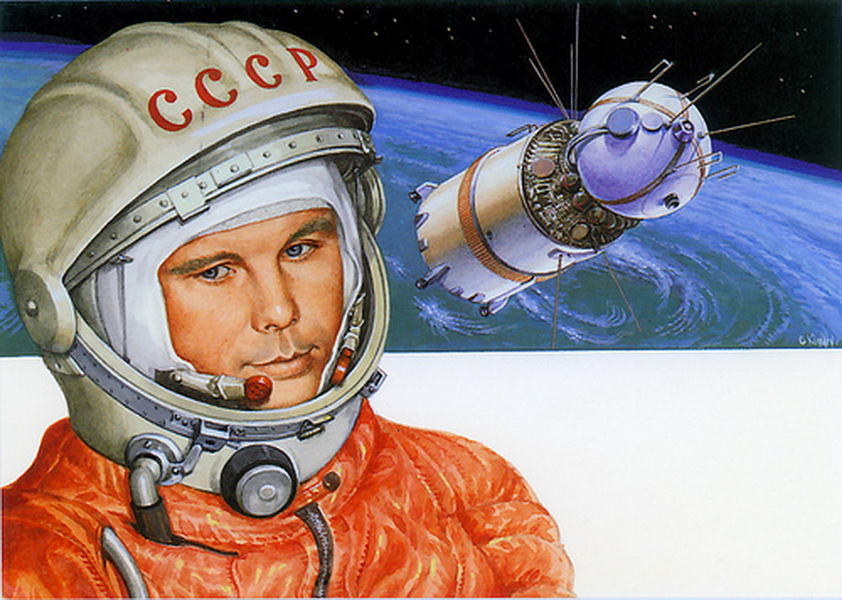 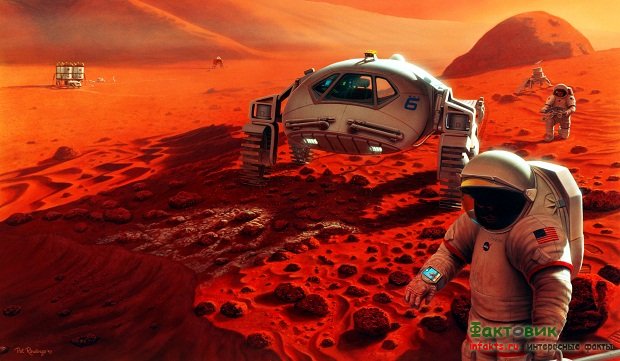 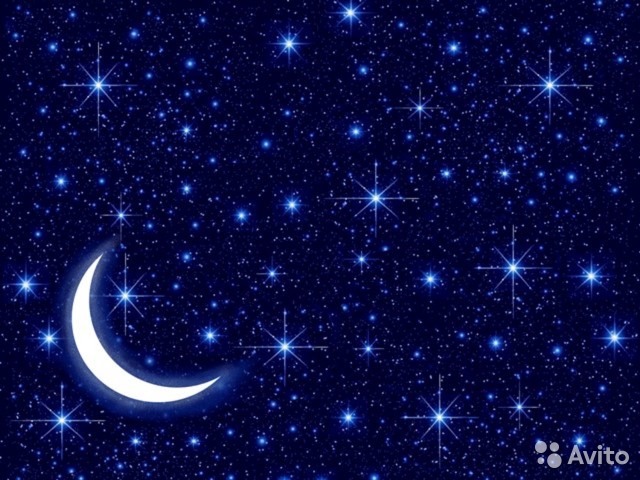 Работа лаборатории «Юный астроном»
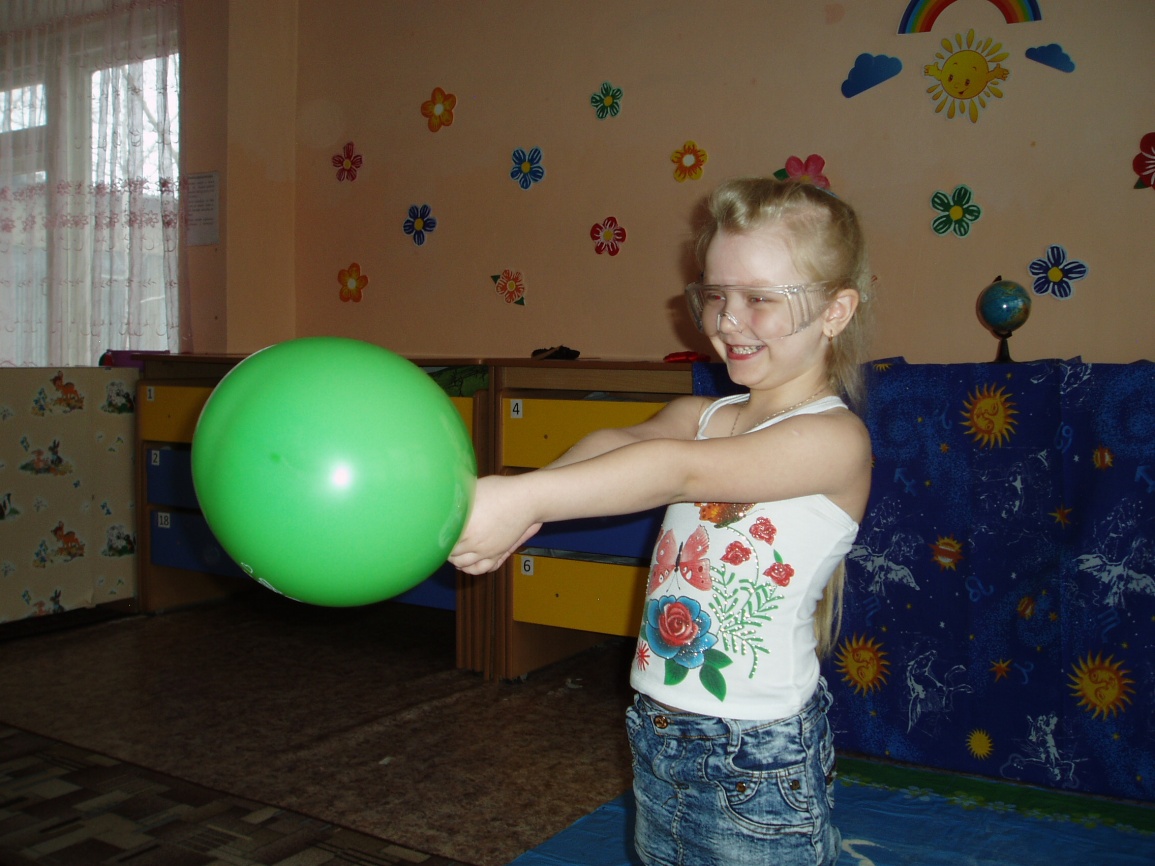 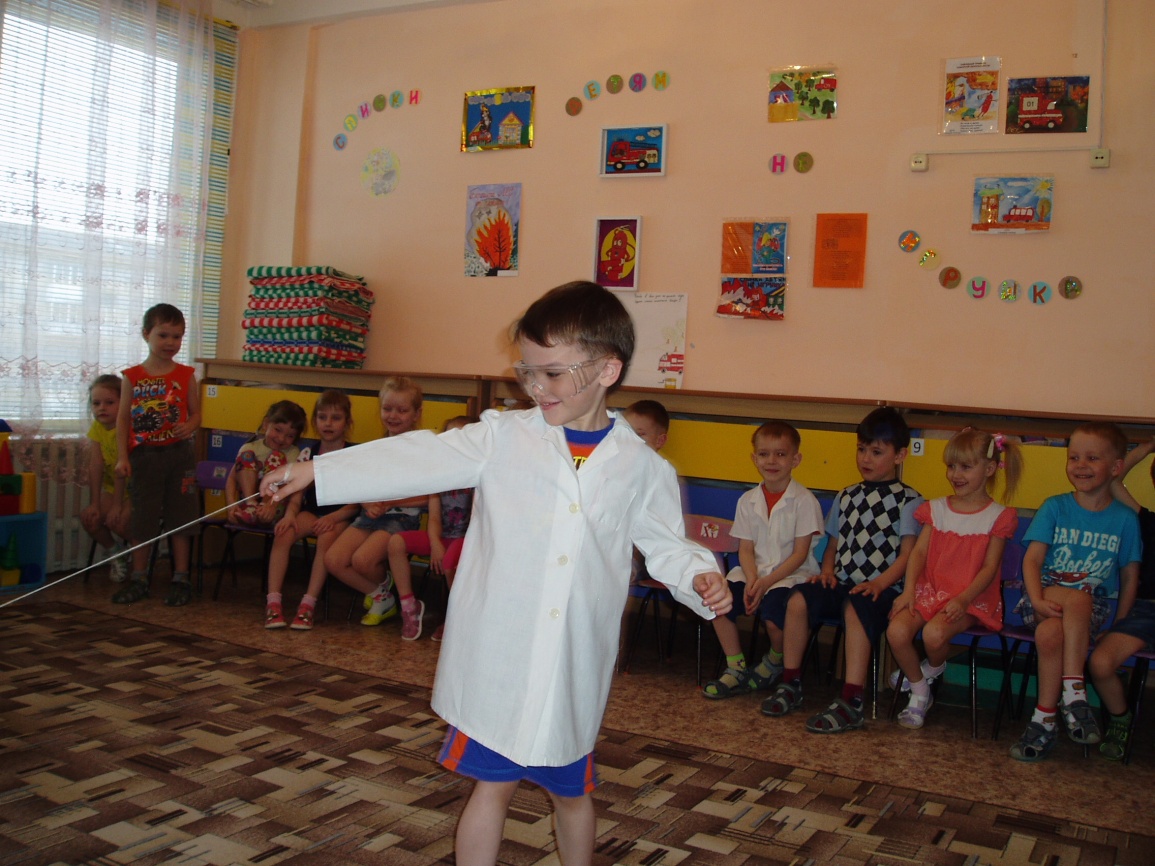 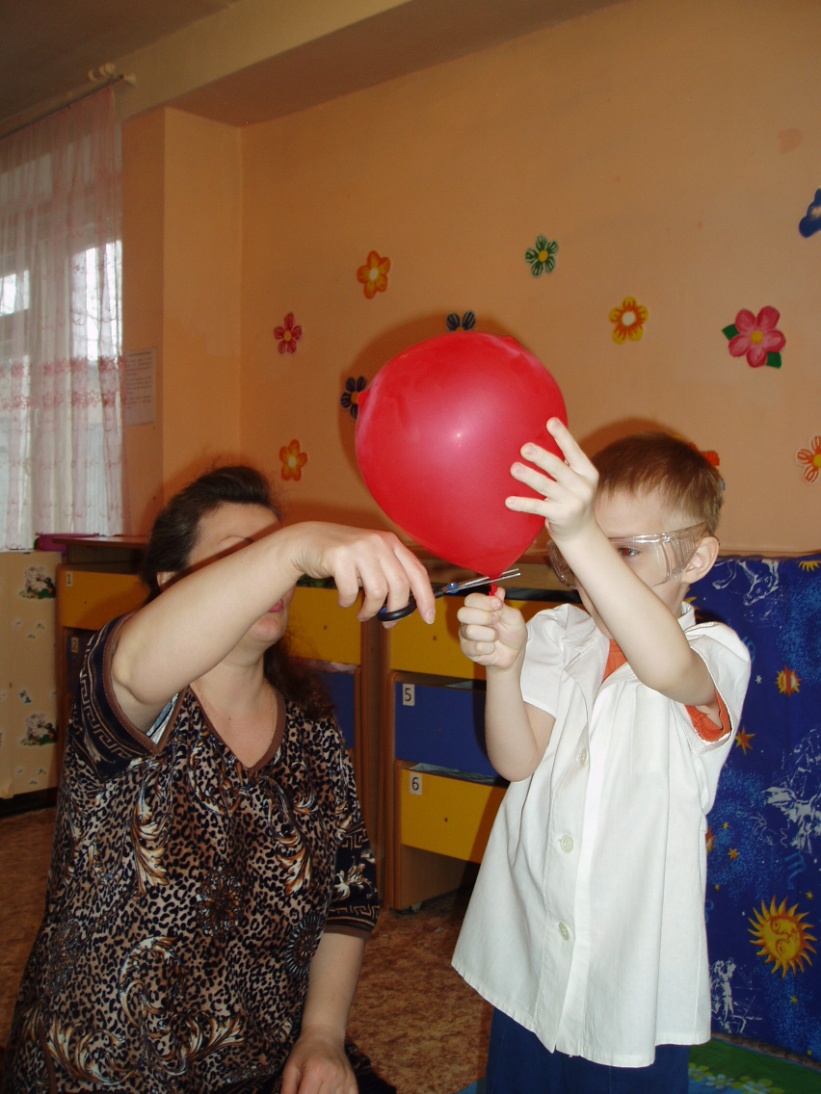 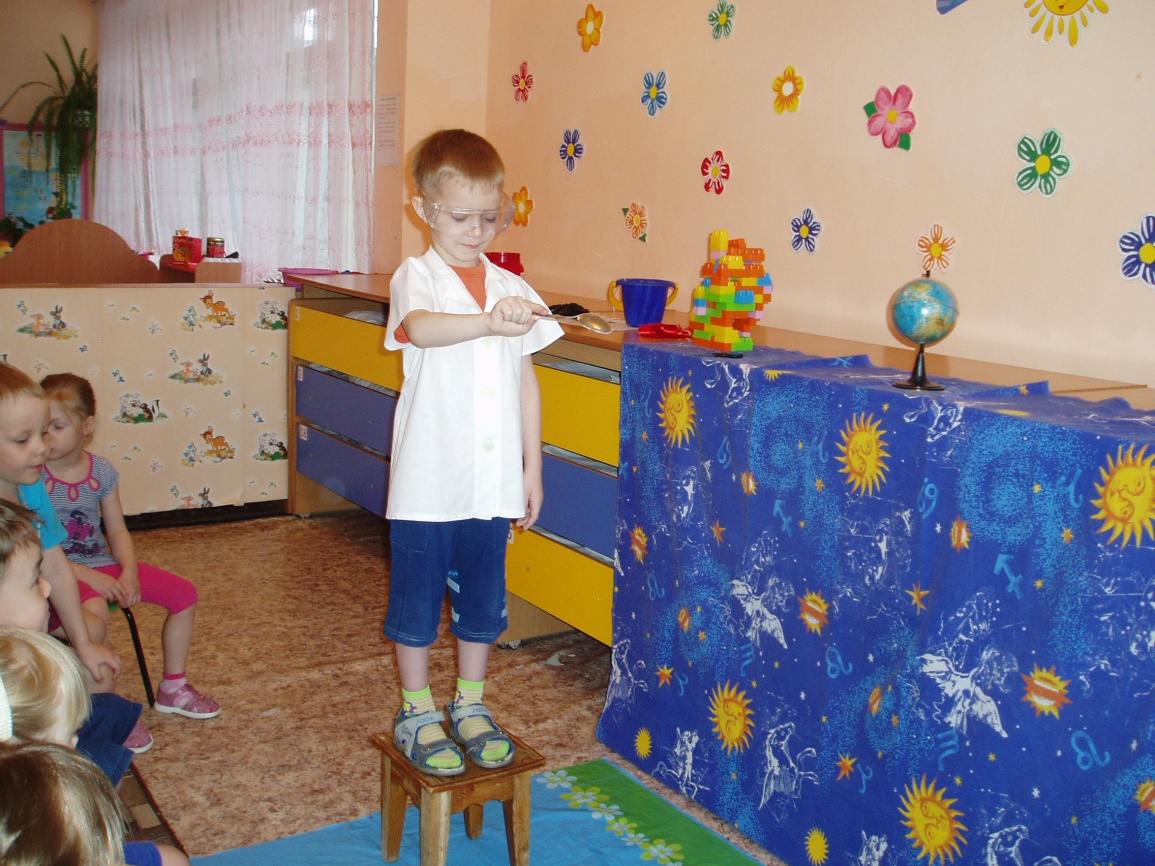 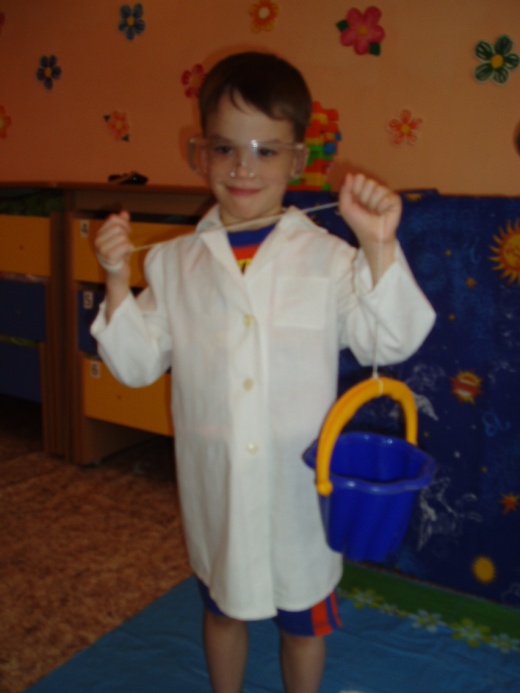 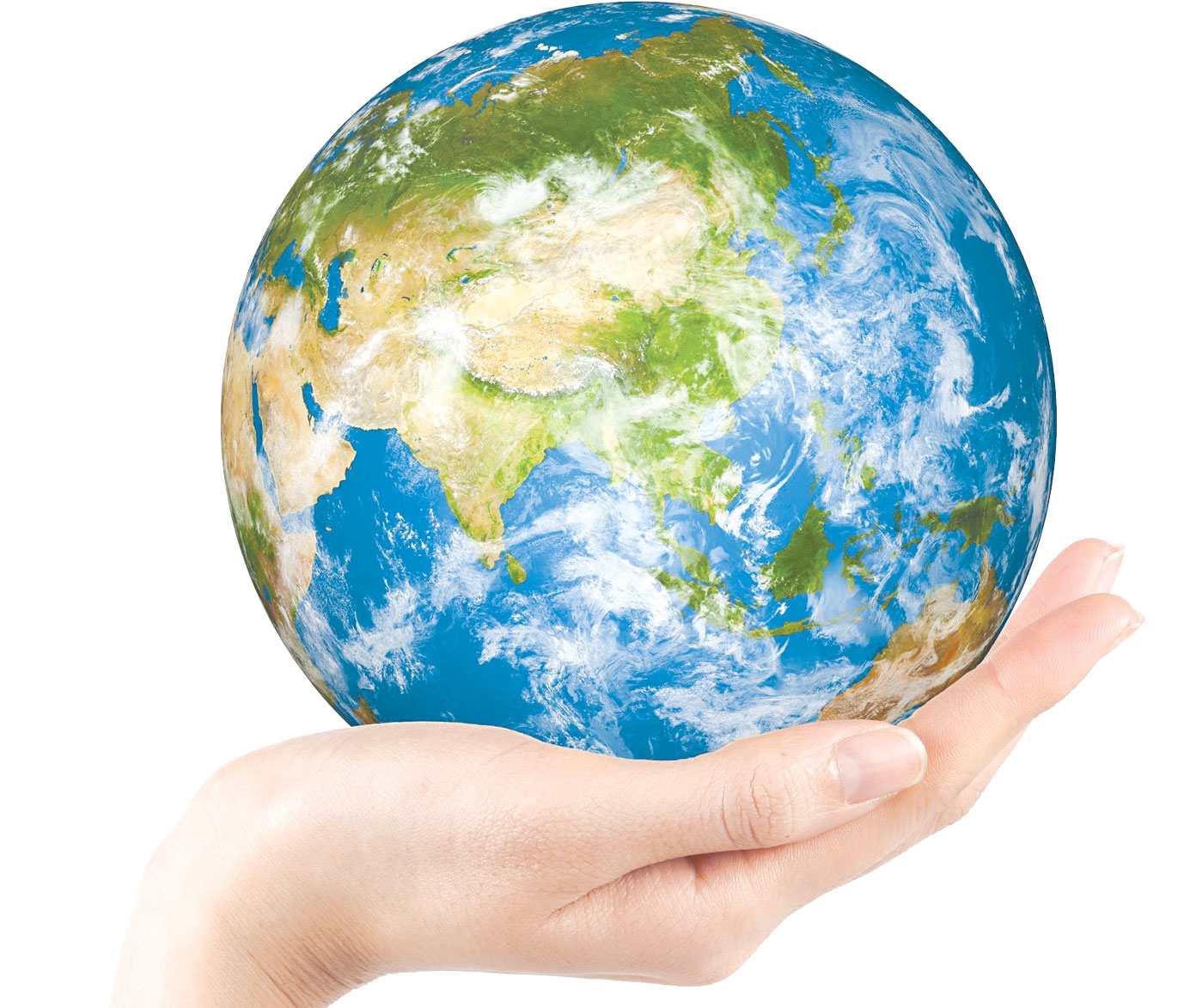 Презентацию подготовили совместно воспитатель  старшей группы Ксель Е.В. и дети старшей группы